News and Announcement
Detector 1 TOF-PID WG meeting 
August 8, 2022
Follow-ups from EICUG meeting on July 26-29
Physics cases & requirements for low momentum PID need to be defined and strengthened
Roles of RICH veto mode vs. TOF-PID for low momentum PID should be clarified
Need realistic evaluation of integration needs (service, mechanics, cooling etc.)
Role of AC-LGADs layer in tracking: does it contribute to improve momentum resolution?
We need to start actively reaching out to physics WGs, other detector WGs, etc. and hold (regular) joint discussions
Follow-ups from EICUG meeting on July 26-29
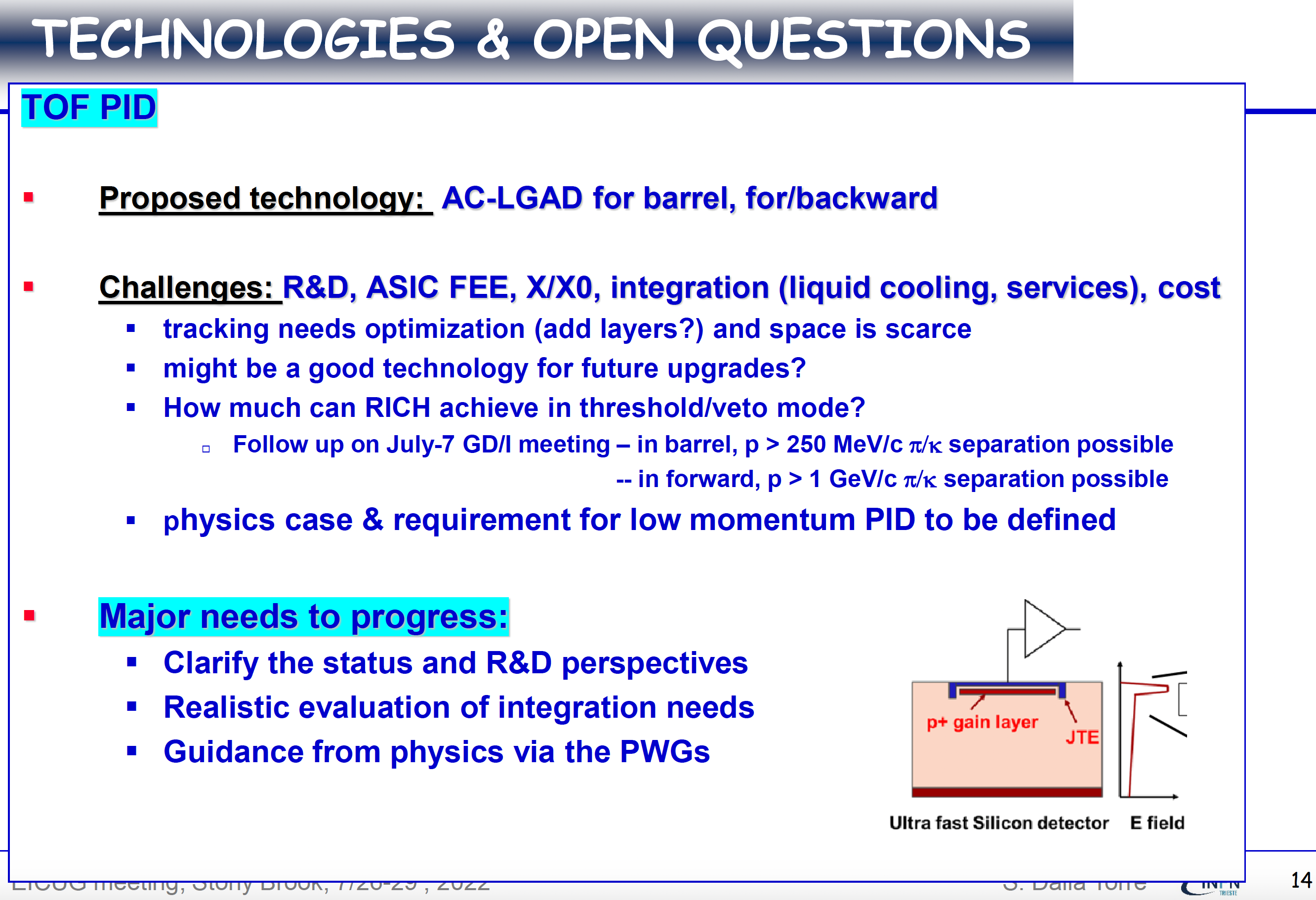 S. Torre
Follow-ups from EICUG meeting on July 26-29
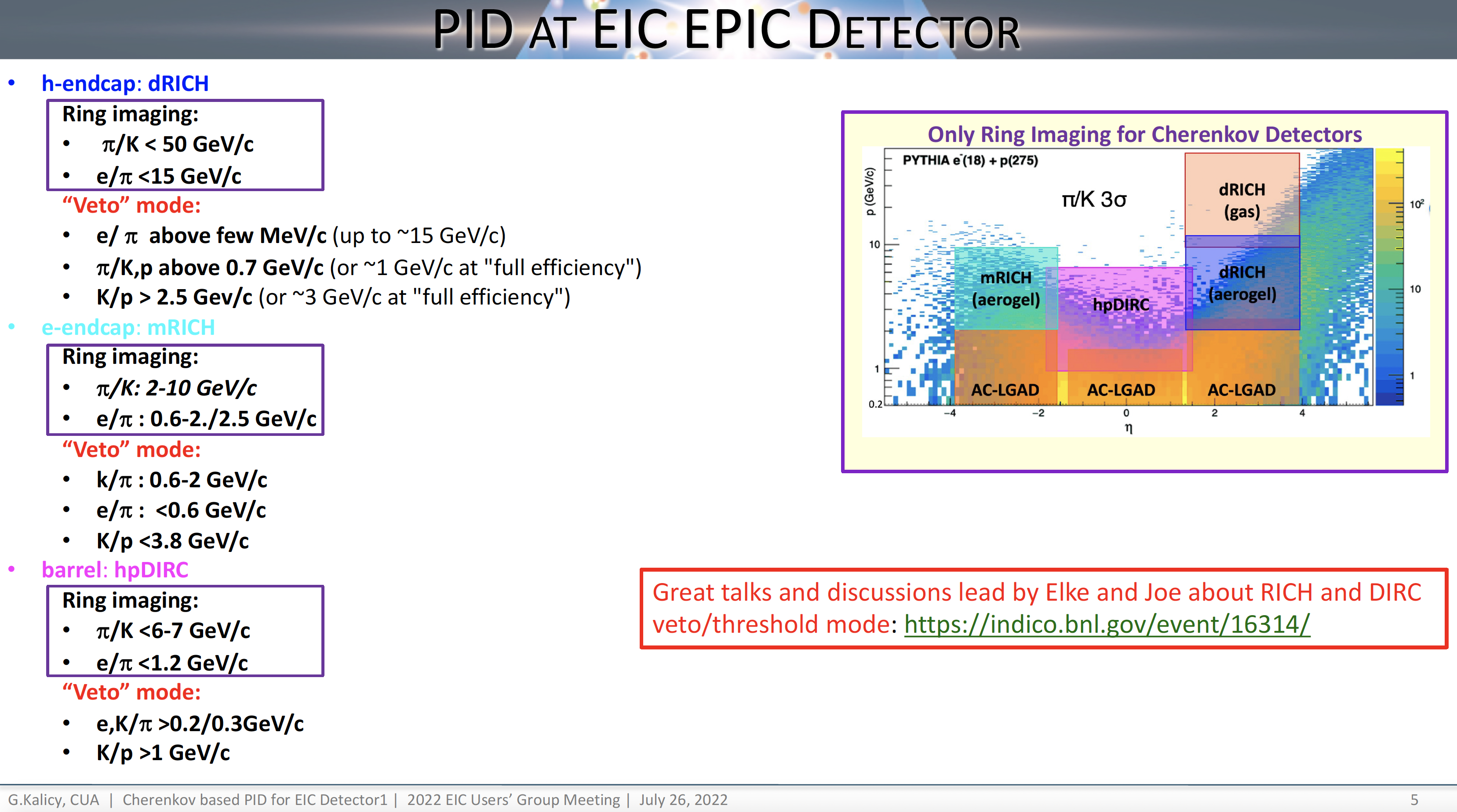 Follow-ups from EICUG meeting on July 26-29
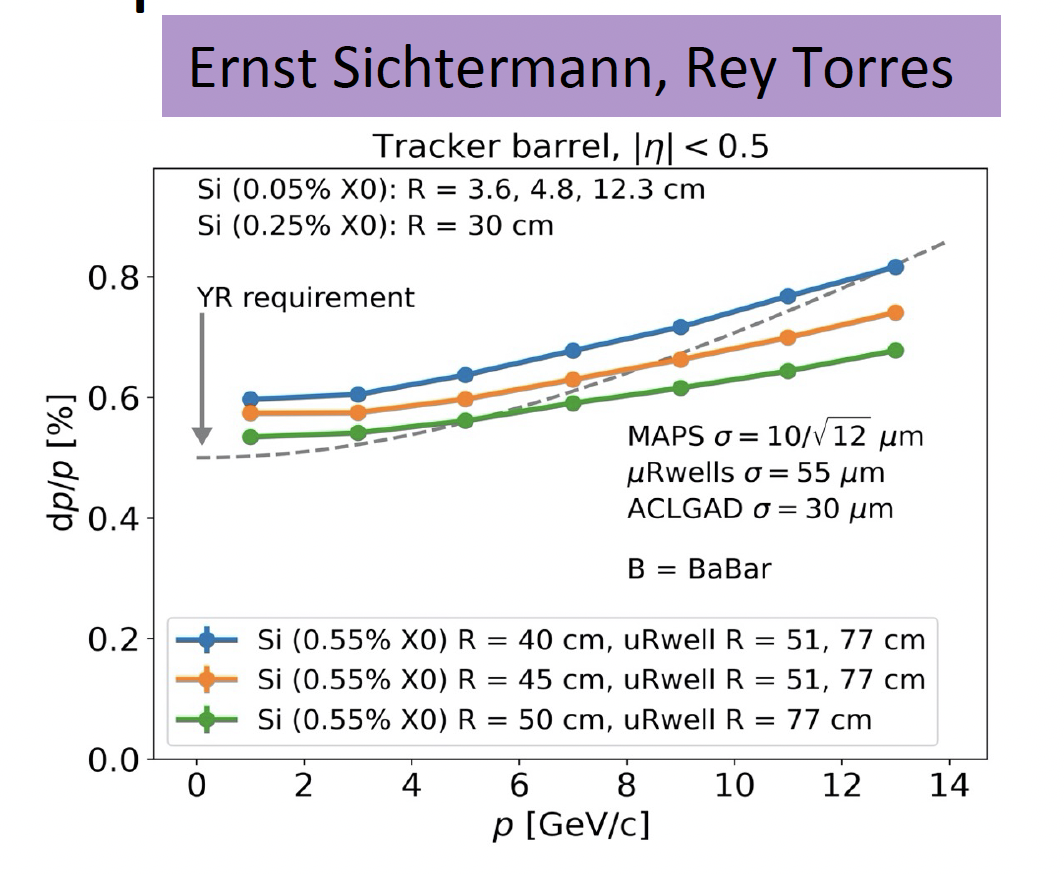 Re-arrangement of inner tracking layers
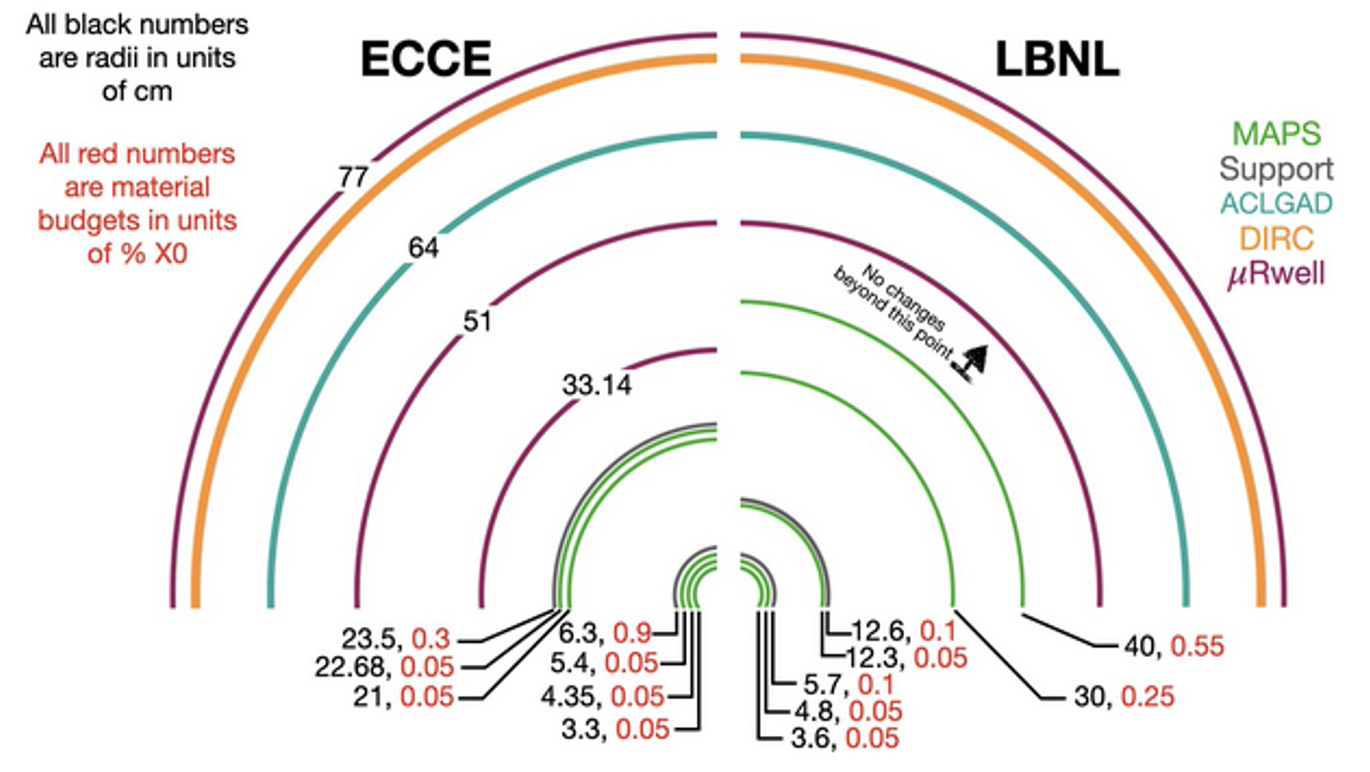 Do outer layers (MPGDs, AC-LGADs) 
have any impact to momentum resolution?
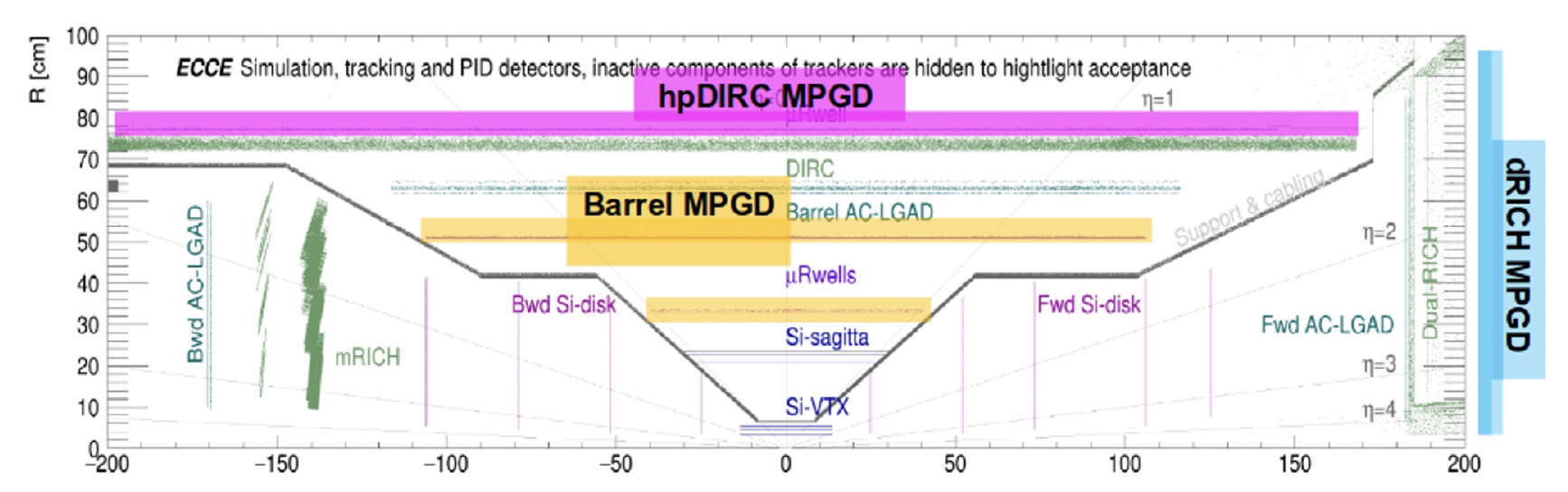 New MPGD layer added to constrain tracking angular resolution inside the dRICH
Follow-ups from EICUG meeting on July 26-29
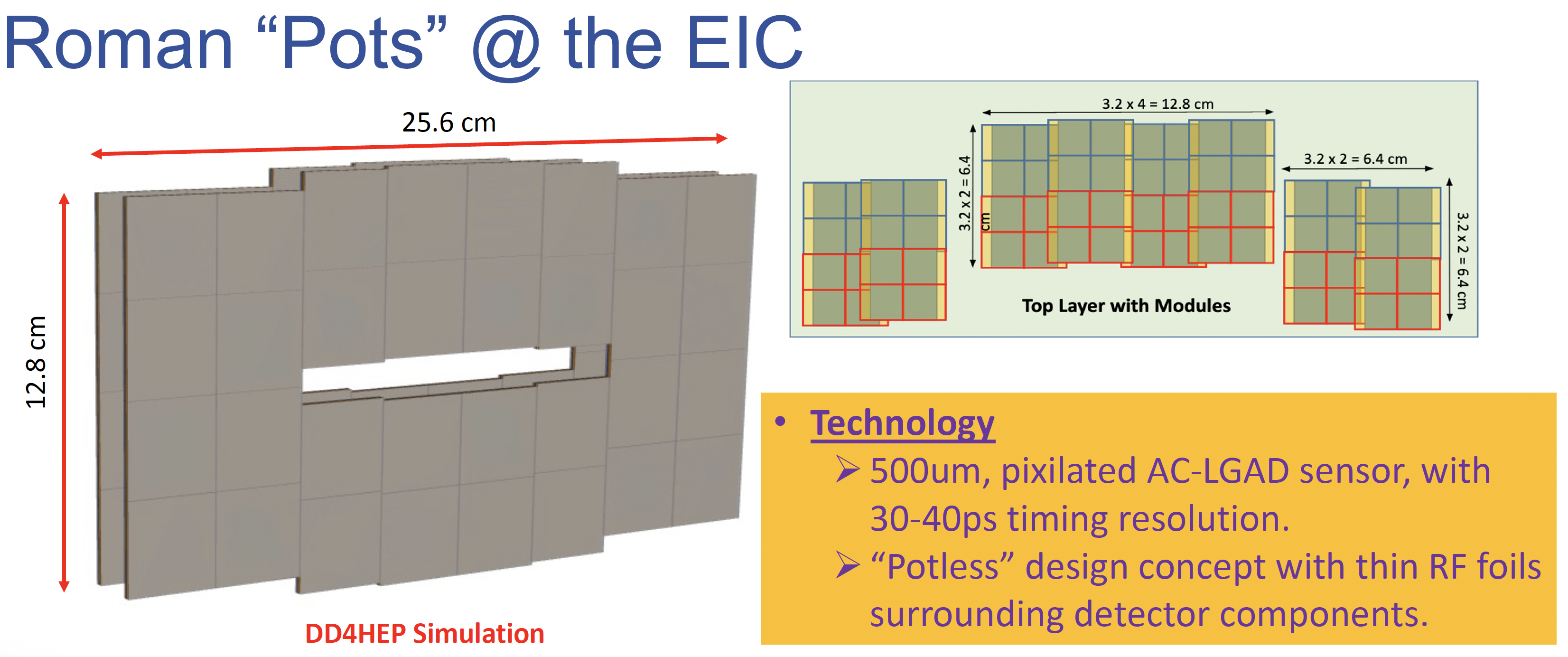 Strong preference of 0.5x0.5 mm2 pixels for RPs indicated. Shall we try to adopt the same for endcaps (simpler for layout)?
Today’s agenda
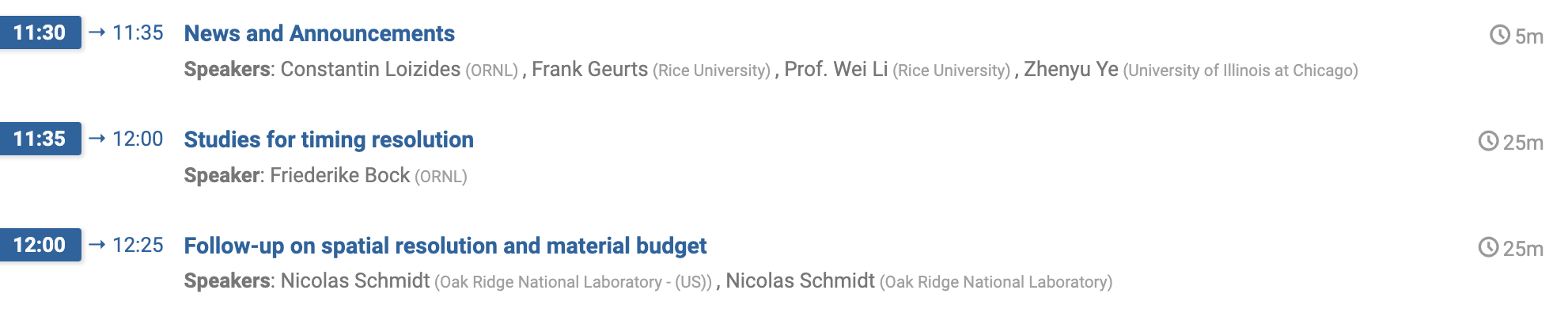